Sensorineural Loss & Dementia
Amy Engler Booth, M.A., CCC- A, FAAA, Clinical Faculty/ Director Audiology Clinic
1.Sensorineural Hearing Loss 101
2. Relationship Between Hearing Loss and Dementia
3. Communication Strategies
4.Intervention for Individuals with Hearing Loss and Dementia
The Relationship Between Hearing Loss and Dementia
Recent Studies
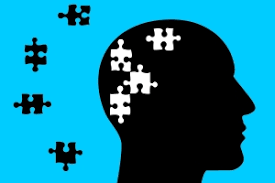 RESULTS 
Johns Hopkins
2012
-
Those with hearing loss had a rate of cognitive decline 37% greater than those with no loss.
Rate of decline increases significantly with hearing loss
Rate of decline much less for those with hearing aids, but difference not statistically significant
[Speaker Notes: . Frank Lin, Ph.D.]
Cross Modal Cortical Reorganization
Results
University of Colorado 
2015

When hearing loss occurs, areas of the brain devoted to other senses such as vision or touch will actually will actually take over the areas of the brain which normally process hearing. This rewiring can have a detrimental effect on cognition.
Hearing Aid Manufacturer’s Research
Thirty percent better speech understanding

Twenty percent reduction in listening effort

Memory of conversations improved by 20%
Communication Strategies
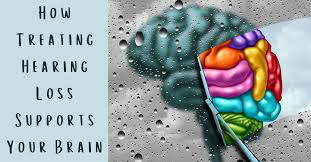 Clear Speech: Making Conversation Easier
Clear Speech is:
Accurate and fully formed
Naturally slower
Naturally louder
Naturally lower pitched
Lively, with a full range of voice intonation and stress on key words
Characterized by pauses between all phrases and sentences
Clear Speech is NOT a substitute for other well known strategies. 
Background noise needs reduced.
Avoid trying to communicate from different rooms or with your back turned.
Make certain your face is well lit (avoid standing with your back to the light).
Naturally slower, louder, and lower pitched
Rate of Speech v. Listening Ability
Voice raises in pitch as volume increases
Most individuals have better hearing in lower frequencies
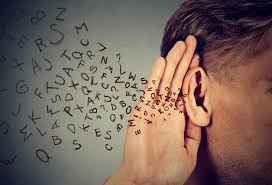 Sometimes I say “huh?” then answer the question before the person even repeats themselves.  I’m not deaf, my brain is lagging behind like a 2005 Dell Desktop X
Care Intervention: Helping Individuals with Hearing Loss and Dementia
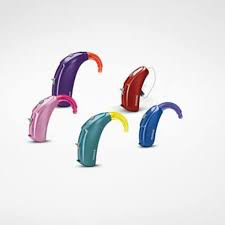 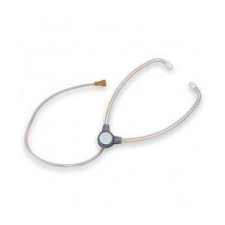 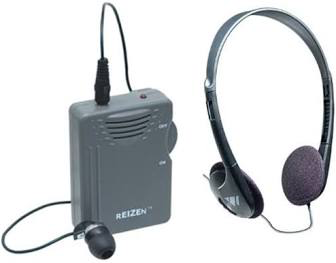 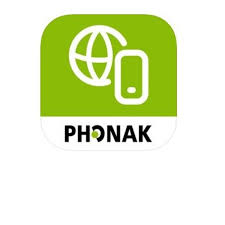 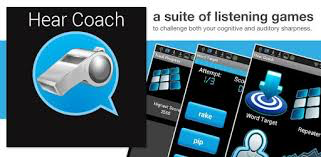 Case Studies
Around the room are a few stacks of pictures of tools discussed today.

We will examine a few case studies of individuals with hearing loss and dementia.

Work with others to determine what tools would be helpful for the following individuals
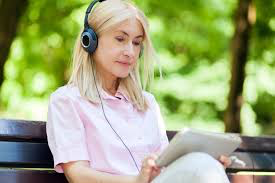 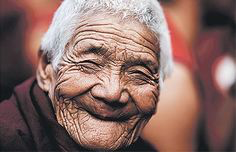 Thank you!
Contact Information:
581-2006
abooth@maine.edu